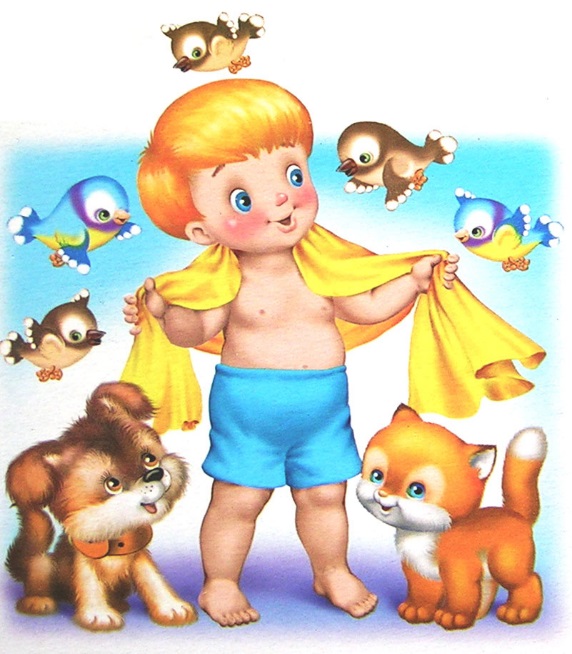 «Неделя здоровья в                                    нашей группе».
старшая ясельная группа
 МБДОУ «Детский  сад № 14» 
воспитатель Повеликина О.В.
февраль 2015 год.
Содержание работы:
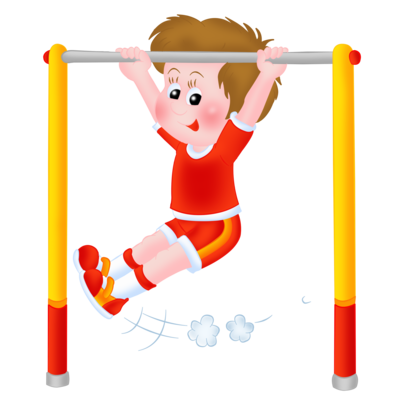 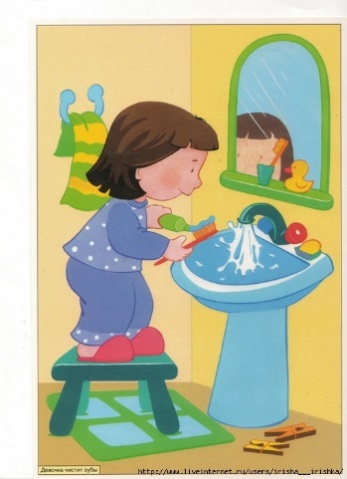 Занятия                                 Закаливание.



                                                  
                            Игры.
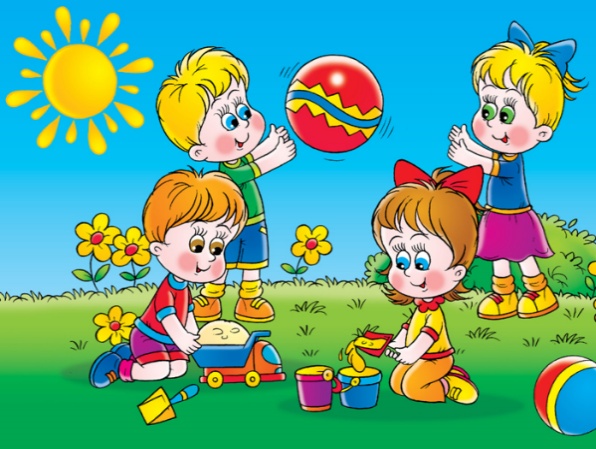 Занятия:
Занятия физкультурой;
Беседа о здоровье;
Чтение художественных произведений: «Маша обедает» С. Капутикян, «Мойдодыр» и «Айболит» К. Чуковского.
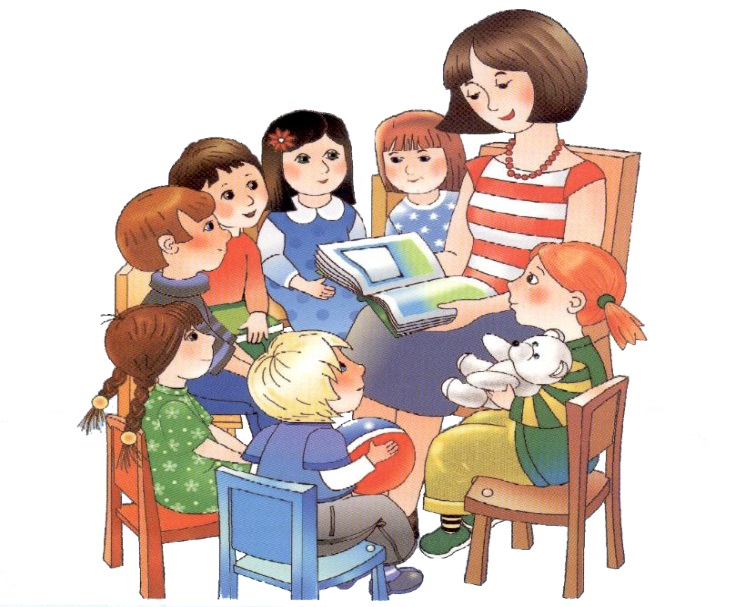 Закаливание организма:
-  Утренняя гимнастика
                                
                        
                               

  
- Закаливающие процедуры.
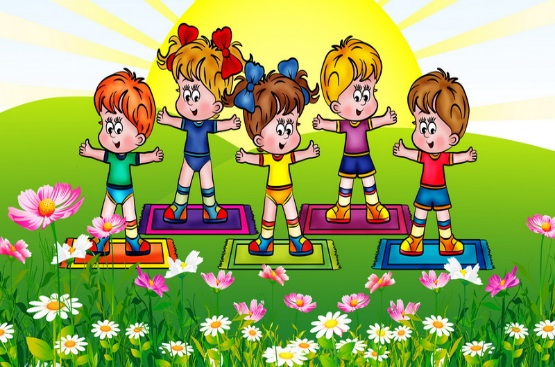 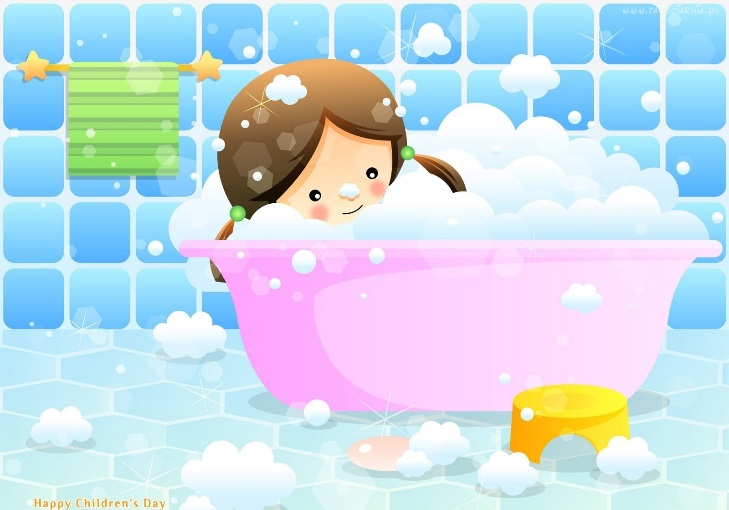 Игры:
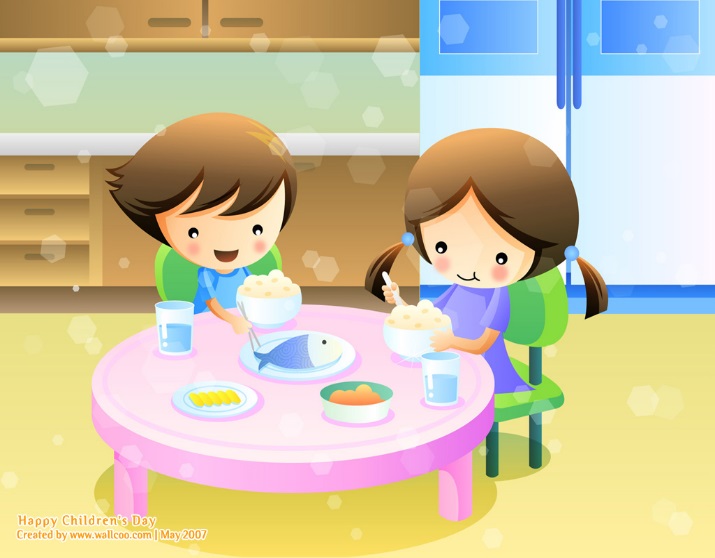 «Семья»



                                        «Больница».
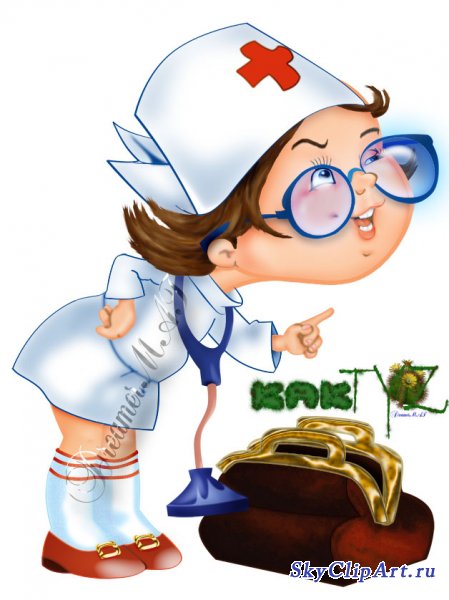 Уважаемые родители!Работа проведенная в рамках недели «Здоровья» оказала положительное влияние на детей. Продолжите эту работу дома.
Для этого 
                                - соблюдайте режим  дня;
                                - побеседуйте с детьми  
                                о  значении здоровья 
                                для человека.
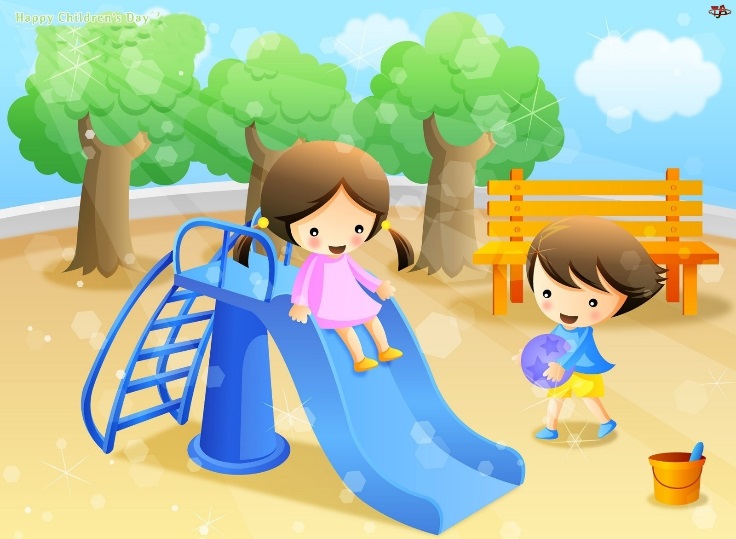